Methods and	Estimation of Excess Runoff
Soil and Water Conservation

 
Lecture -6-


2023-2024
2. Curve number method
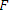 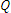 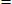 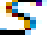 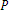 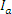 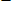 Where,

F	=Actual retention, mm;
S	=Potential maximum retention, mm;
Q =accumulated runoff depth, mm;
P	=accumulated rainfall depth, mm Ia	 =Initial abstraction, mm
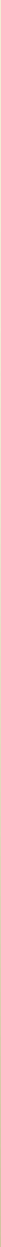 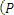 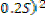 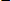 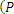 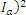 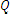 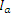 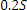 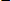 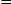 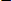 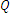 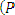 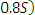 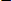 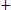 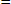 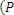 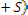 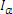 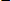 Factors determining curve number values
Indicate	runoff	response	characteristics	of	the drainage basin.
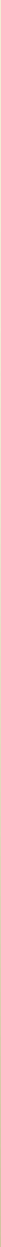 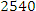 Parameters like
1. Land use
2. Land treatment
3.Hydrological condition
4. Hydrological soil group
5.	Antecedent	soil	moisture drainage	basin		are		related
values.
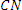 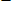 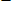 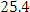 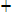 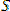 condition		in	the to	curve	number
3. Estimation of Runoff by Using Remote	Sensing and GIS
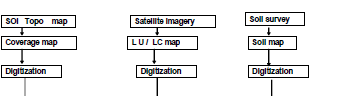 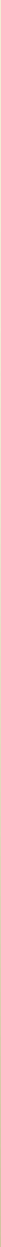 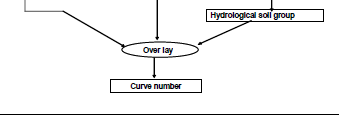 3. Estimation of runoff by using
remote	sensing and GIS
Processes
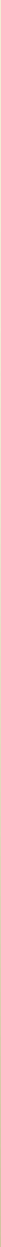 Preparation of Land use/Land cover map by using the remote sensing	and GIS.
Preparation	of	hydrologic	soil	group	map	for	making appropriate hydrological soil	classification A, B, C & D
Decide the curve number (CN) values based on field condition.
Calculate S value and then estimate runoff Q
Estimation of runoff depth -Example
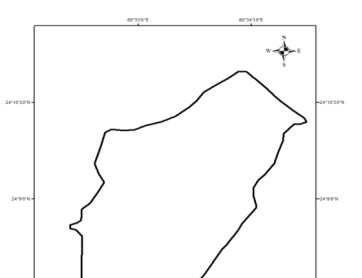 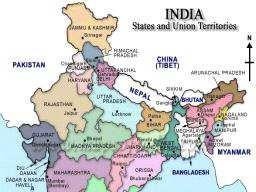 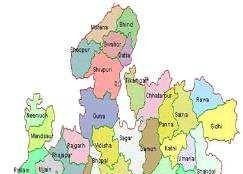 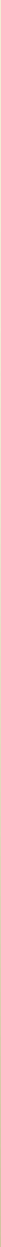 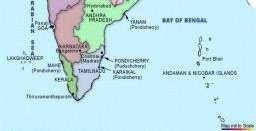 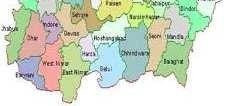 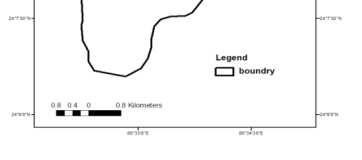 Preparation of Various Thematic Maps:
Kanhaiya nala watershed
Contour map
Drainage map
DEM
Slope map
Land land use/ land cover map.
In Tons River catchment
Elevation - 480 to 620 m aboveMSL
Satna District (M.P.)
Soil and Land use land cover
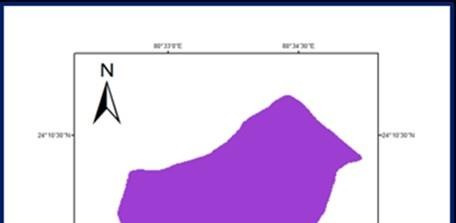 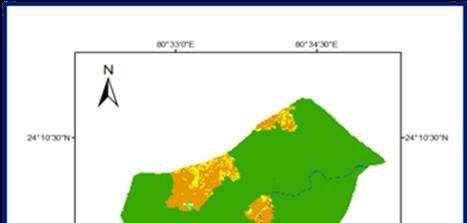 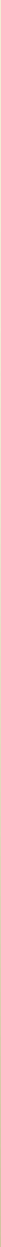 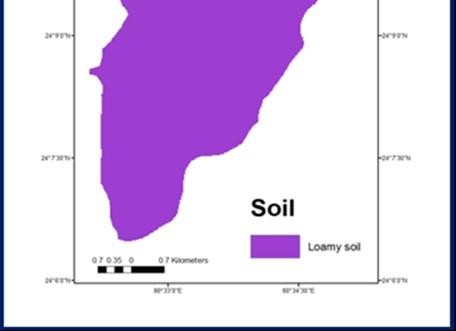 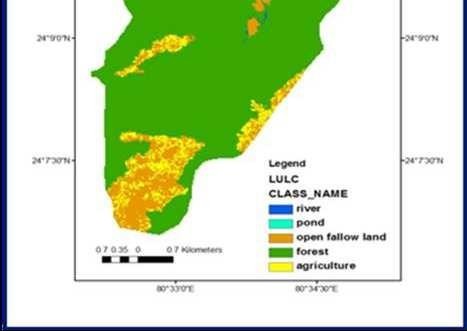 Generating CN and runoff depth map
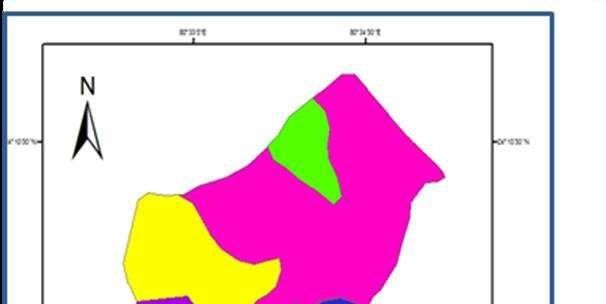 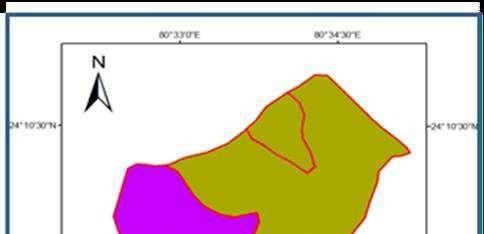 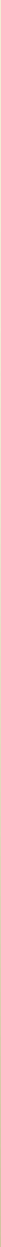 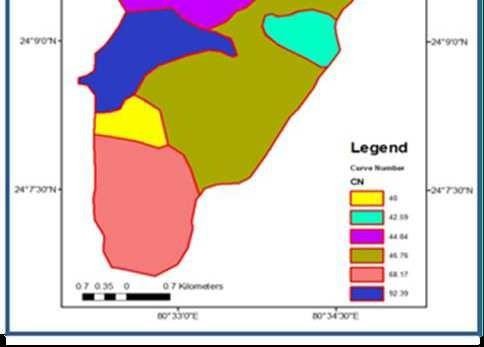 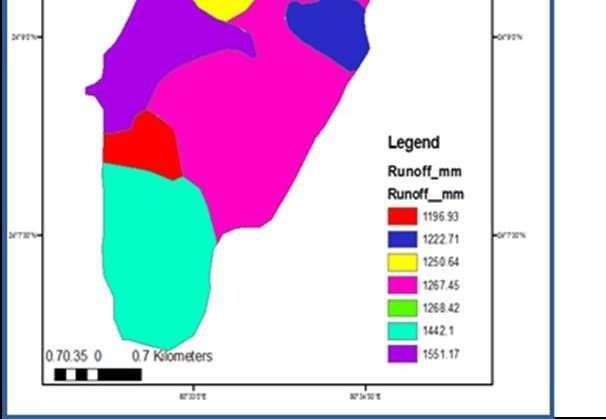 Runoff measuring devices
Direct Discharge Methods
Weirs
Orifices
Flumes

Velocity - Area Methods
Float method
Current meter
Tracer method
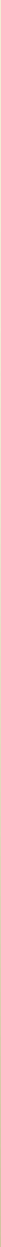 Weir
Q = C L Hm
Where,
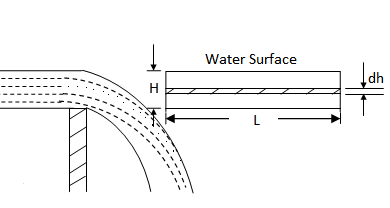 Q = discharge;
C = coefficient dependent
Rectangular weir with no end contraction
on	the	nature	of	weir
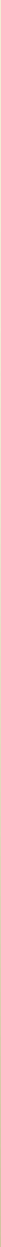 crest	and	approach conditions;
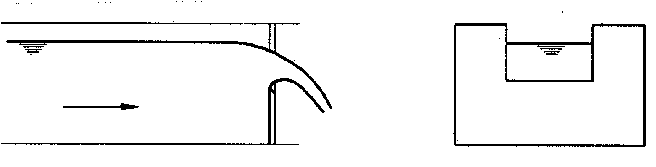 L = length of crest;
H = head on the crest
m		=	exponent	depending on		weir opening.
Rectangular weir with two end contraction
Weirs	should
be	calibrated	to these
determine
parameters
before use.
Orifice
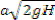 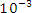 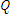 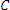 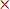 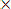 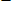 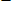 Where,
Q = discharge rate, l/sec;
C = coefficient of discharge	(0.6 - 0.8);
a = area of the orifice opening, cm2;
g = acceleration	due	to	gravity,	cm/s2
h = head	of	water	causing	the	flow, cm
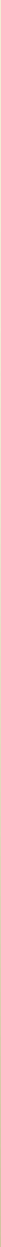 Orifice
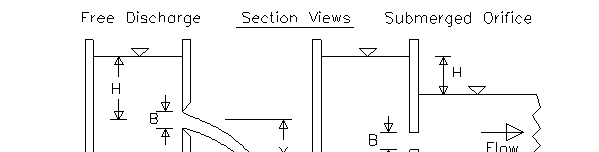 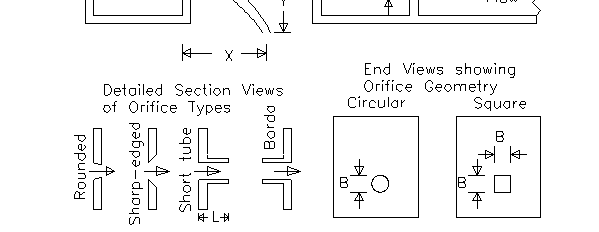 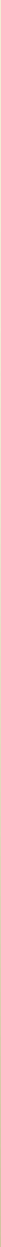 Flumes Parshal Flumes
Used under free flow and submerged	flow condition.

The single, primary point of  measurement, denoted as Ha,   which  determine  the  flow  rate   through  the flume.
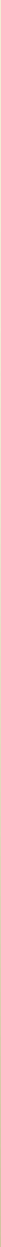 In	short	throated	flume,	the	Ha	is
upstream	of	the
throat at a specific  location - 2/3 of the sidewall length   as  measurement  back  from  where   the converging section meets the throat

For large Parshall flumes the point of	measurement is closer to the throat
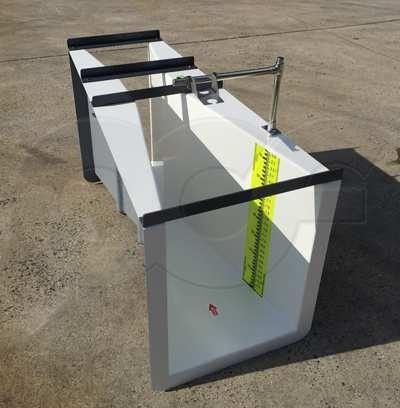 Flumes
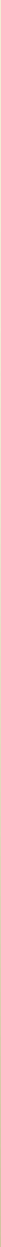 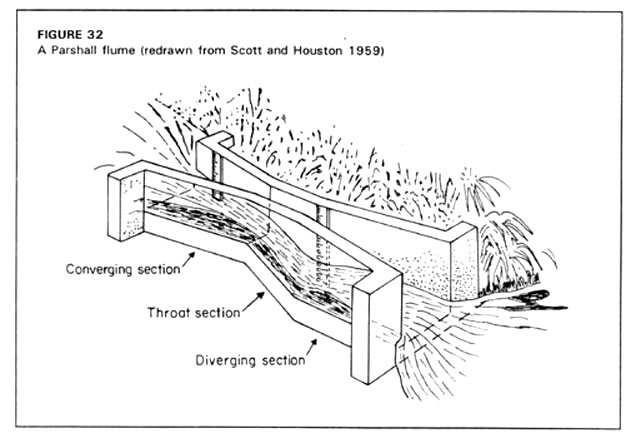 Standard design dimensions
(from USDA-SCS 1965)
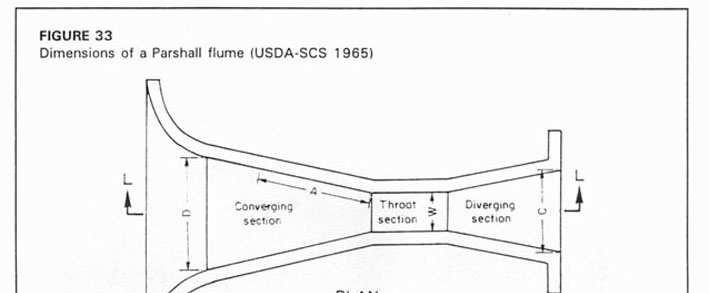 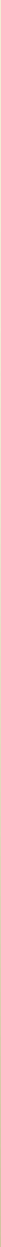 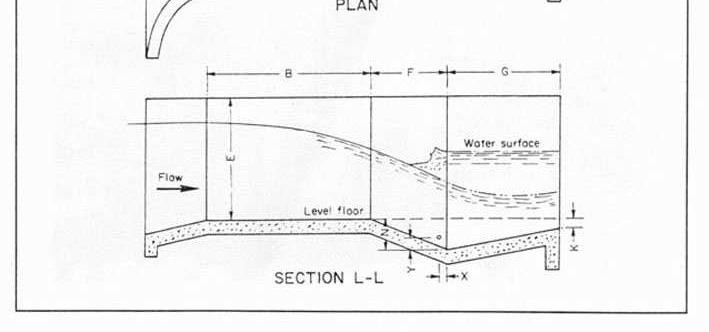 Dimension A = 2/3 (w/2+ 4)
Cut Throat Flume
Improved version of Parshal
flume.

It  is  having  flat  bottom, vertical  wall  and  no  throat section.

For free flow critical depth is measured at throat.

Free flow depends on flume size and submergence ratio.
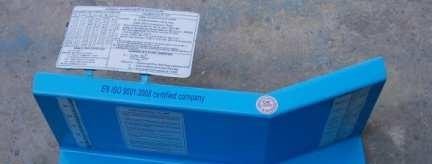 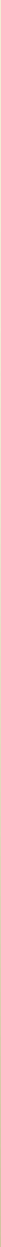 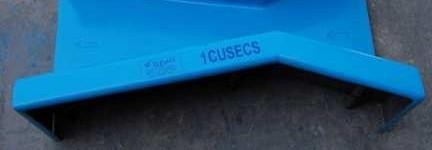 Stream flow monitoring methods
Selecting	the channel location

Step 2: Developing a cross- 	section  of  the  site  and 	establishing a reference or 	staff gauge

Step 3:  Measuring  interval 	and depth
The
volume	of	water	that
Step	1:
moves through the channel is   then   calculated   by dividing  the  channel  into smaller  units  of  known  or approximated areas (width
× depth)

Measuring  the  flow  within each   area   (velocity   - distance over time).

By  multiplying  area  and velocity,  flow  is  calculated from the location
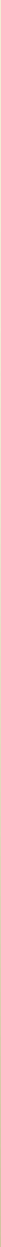 Measurement of stream flow discharge
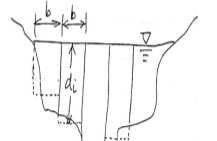 Mid sectionmethod
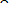 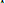 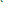 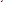 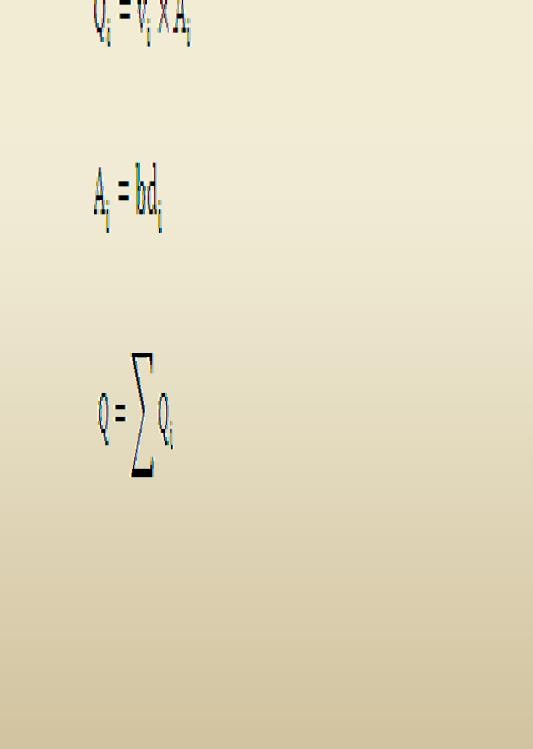 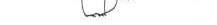 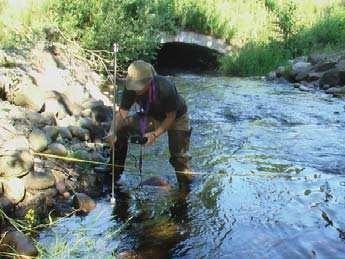 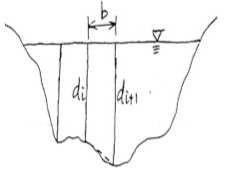 Velocity-area method
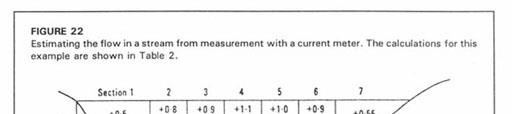 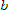 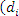 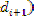 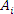 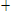 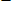 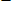 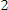 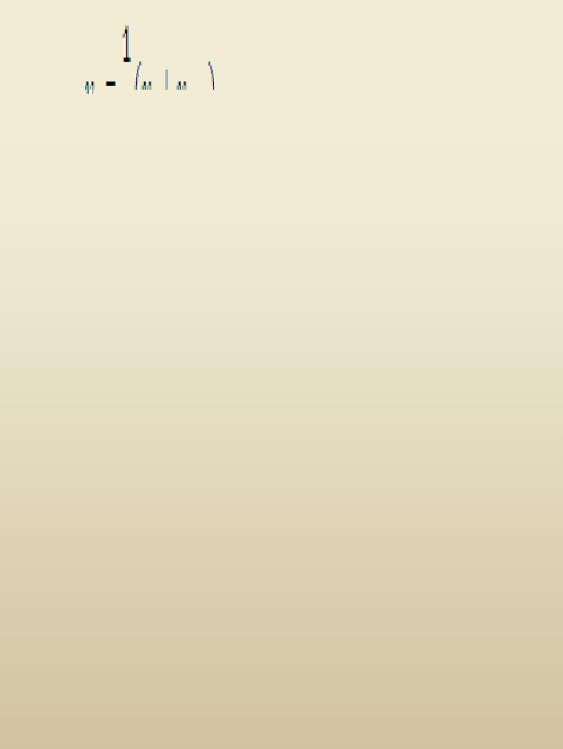 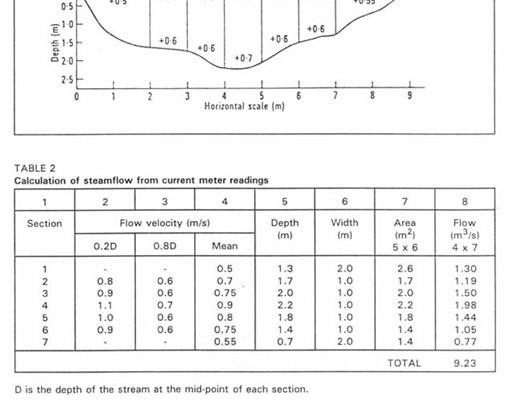 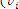 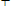 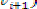 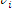 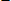 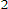 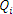 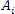 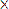 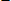 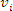 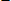 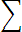 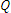 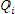 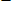 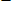 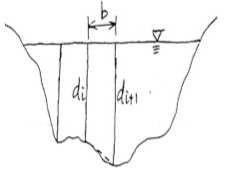 Velocity-area method
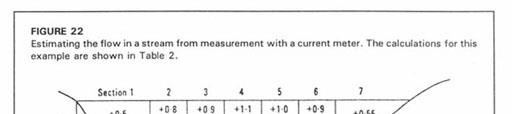 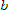 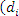 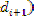 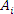 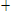 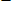 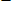 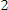 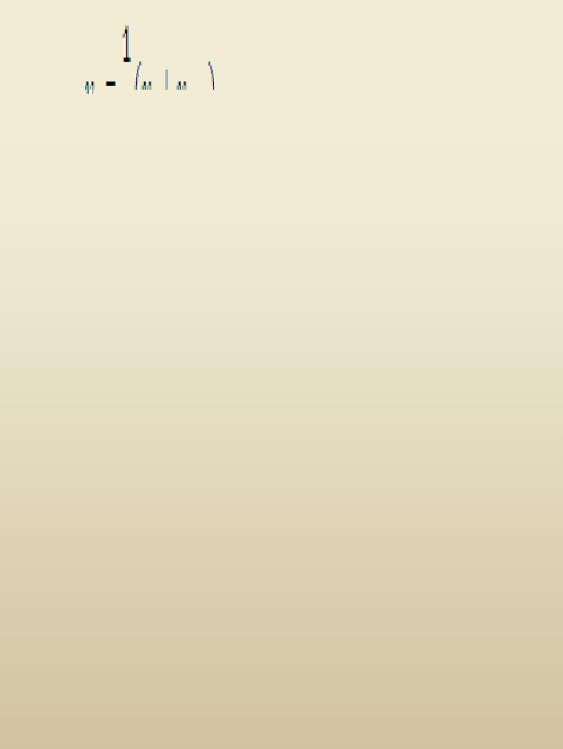 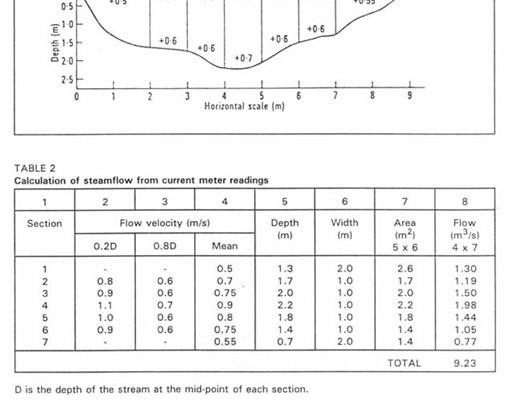 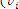 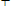 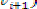 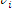 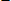 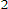 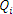 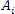 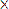 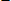 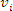 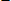 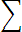 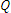 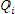 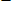 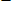 Float Method
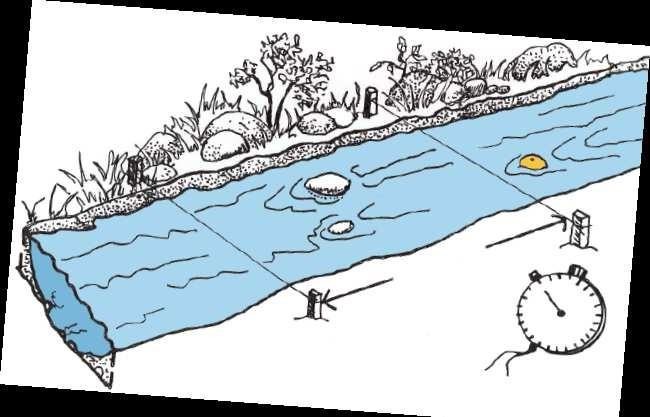 A  floating  object  is  put  in water and time is recorded to cover a known distance.

Assuming the float travels ‘D’ meters in ‘t’ seconds

Velocity of water at surface =
(D/t) m/s,

Average velocity of flow = 0.8 (D/t),
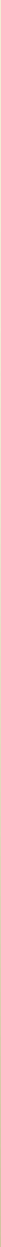 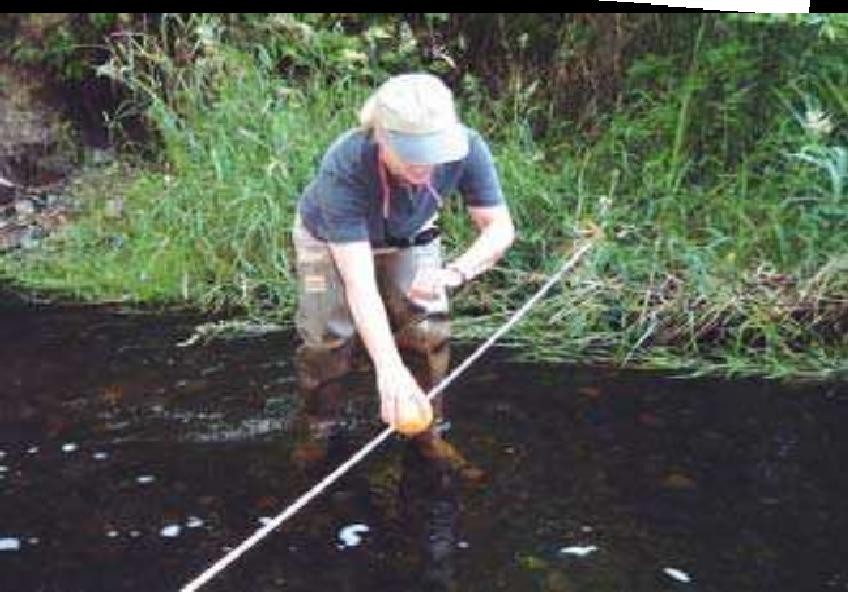 Flow	rate,	Q sectional	area		× flow
=	Cross
velocity	of
Current meter
Current   meter   is   a   small 	instrument   containing      a 	revolving wheel or vane that is 	turned  by  the  movement  of 	water.

Current meter is inserted to the 	depth  =  0.6  d  (d  =  depth  of 	flow).

Number of rotations (rpm) was 	recorded  and  then  velocity  of 	flow    is    calculated    from 	calibrated chart.

A  current  meter  is  used  to 	measure velocity at 0.2 and 0.8 	depth or at only 0.6 depth.
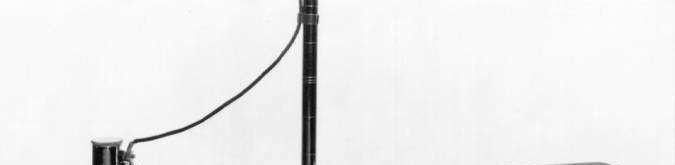 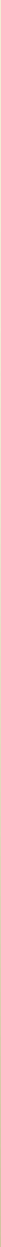 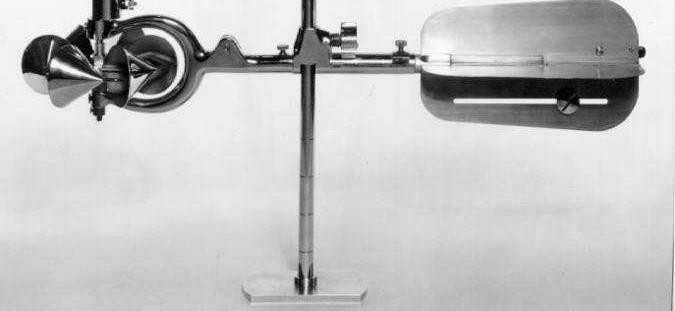 Stage level recorder
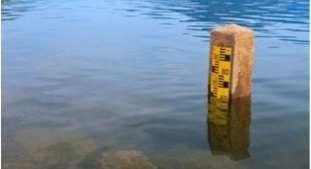 Non recording stream gage
Staff
Wire(String)
Crest staff

Recording	stream gage
Float type
Digital gage
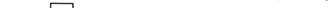 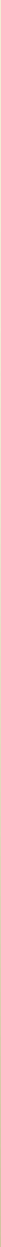 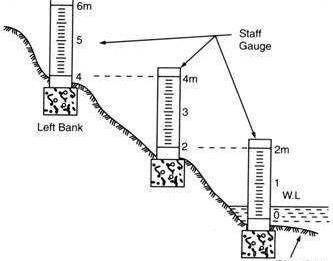 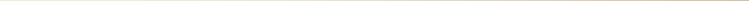 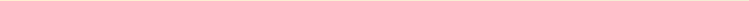 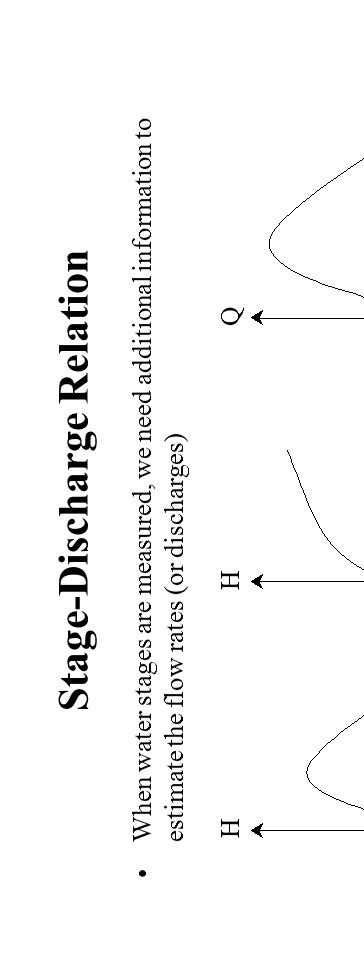 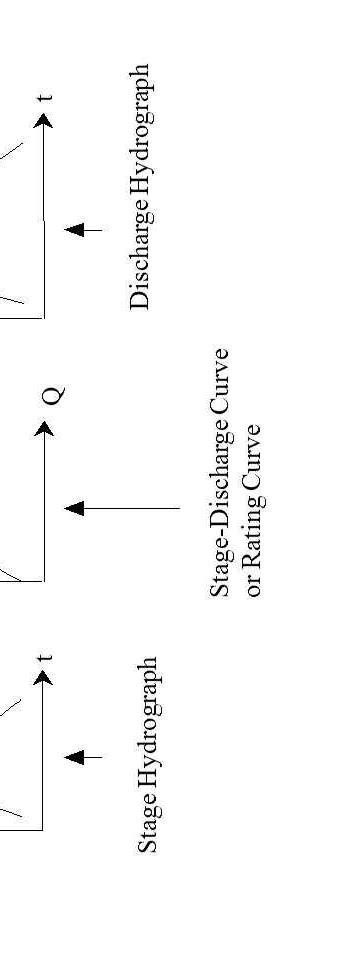 Measurement of discharge in Sunity Creek
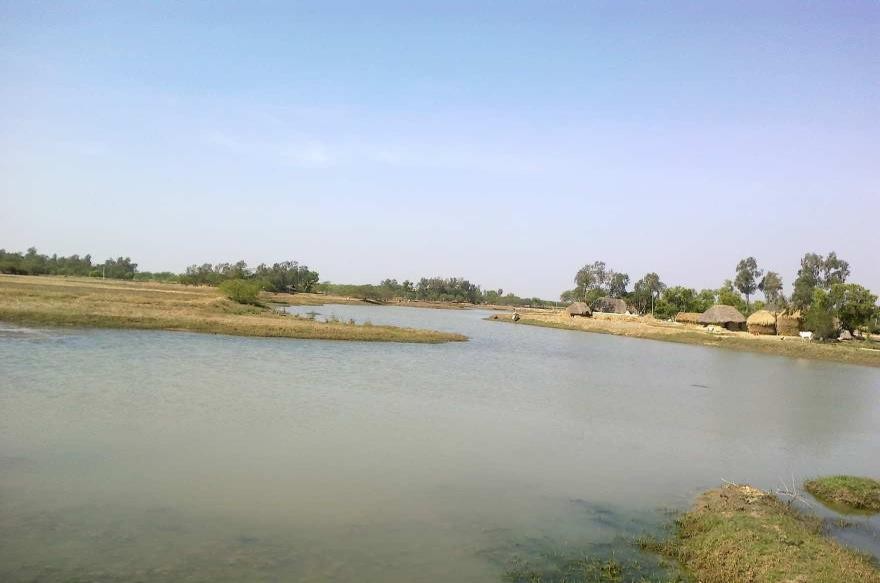 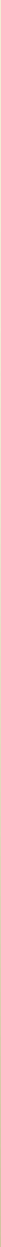 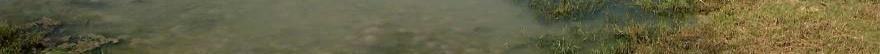 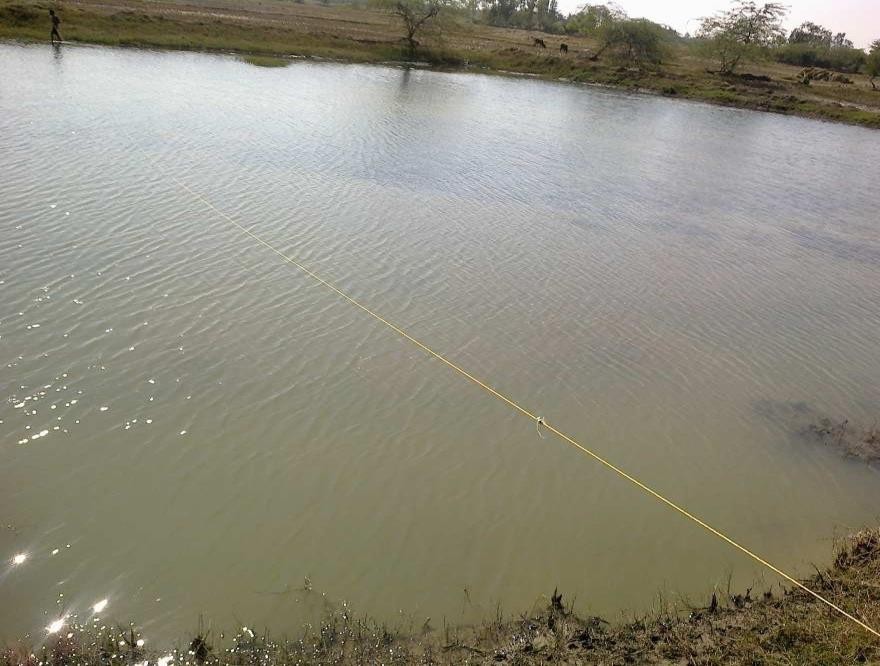 Water availability in creeks and water quality
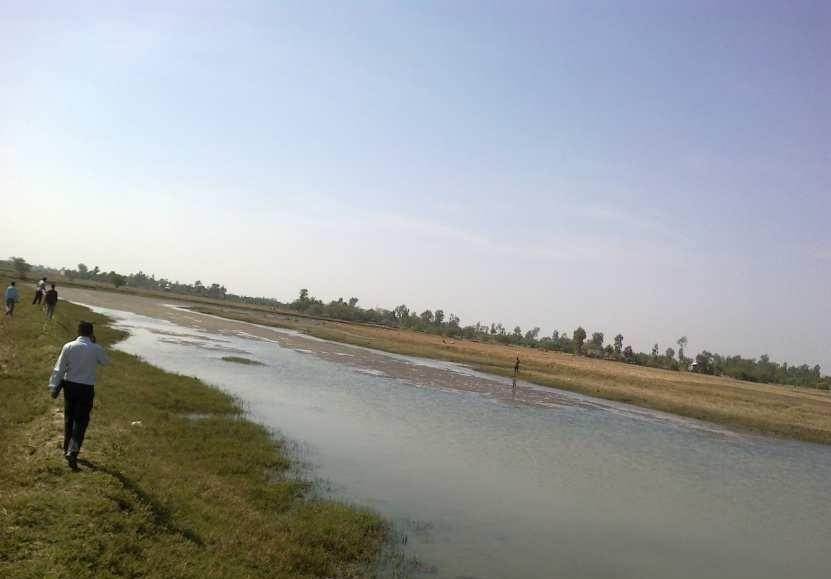 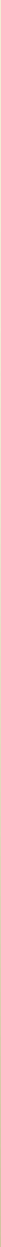 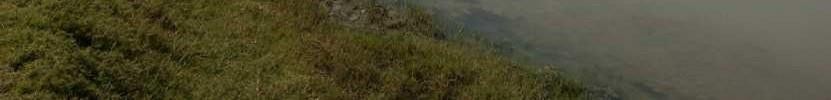 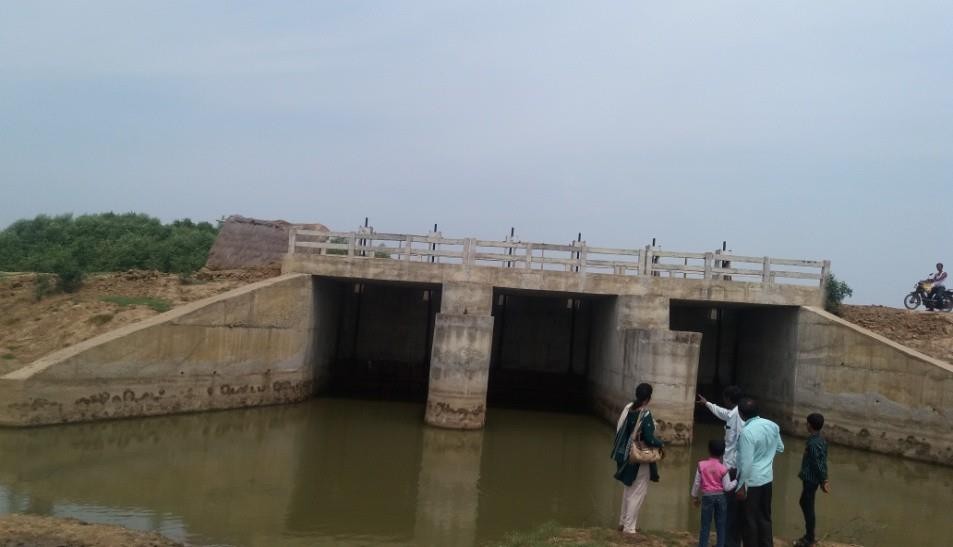